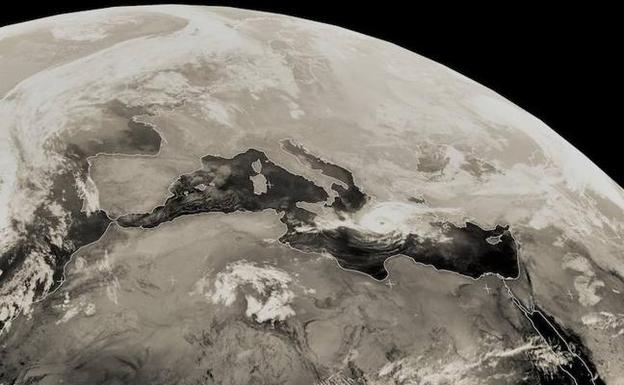 USE OF HIGH RESOLUTION COUPLED MODELS FOR FUTURE CLIMATE PROJECTIONS OF MEDICANES
Jesús Gutiérrez Fernández  (jesus.gfernandez@uclm.es)
Juan Jesús González Alemán 
Alba de la Vara 
Miguel Angel Gaertner Valdepeñas.
Salvatore Pascale
Hiroyuki Murakami
Gabriel A. Vecchi
William Cabos
Dmitry V. Sein
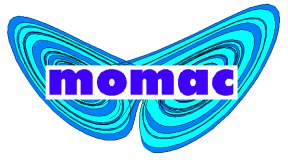 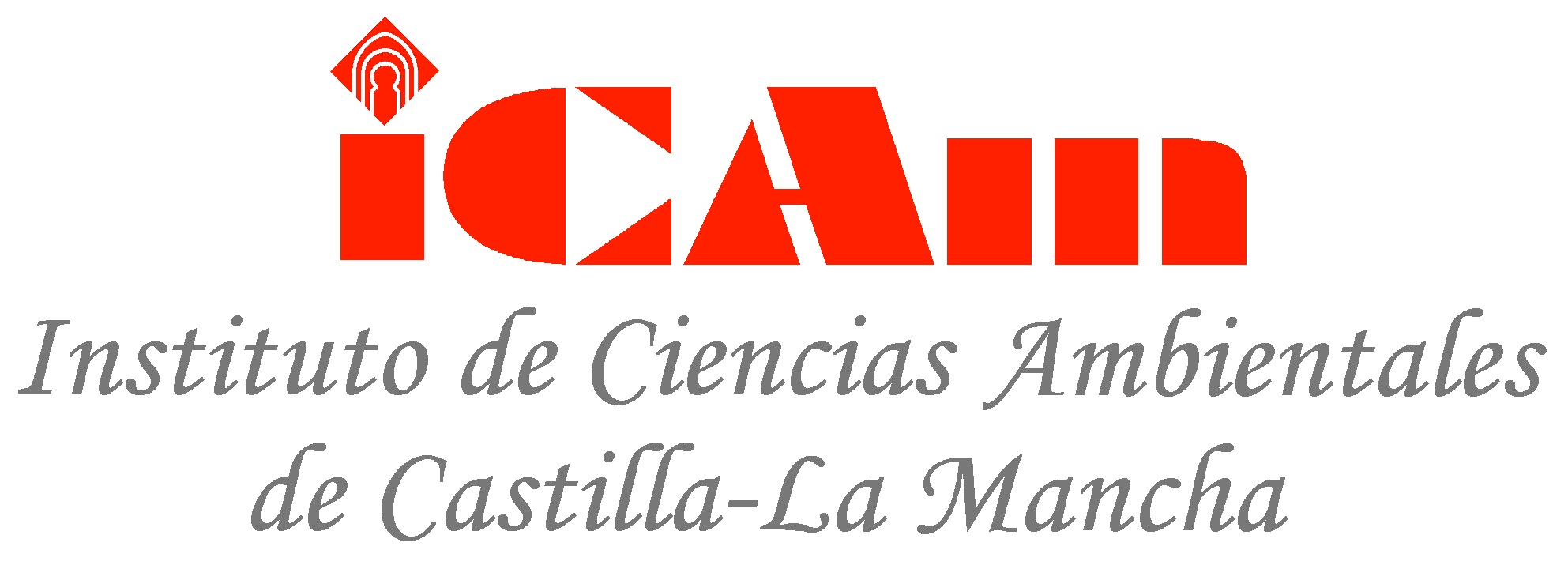 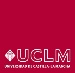 Universidad de Ciencias Ambientales
USE OF HIGH RESOLUTION COUPLED MODELS FOR FUTURE CLIMATE PROJECTIONS OF MEDICANES
ROM: COUPLED MODEL
REMO: UNCOUPLED MODEL
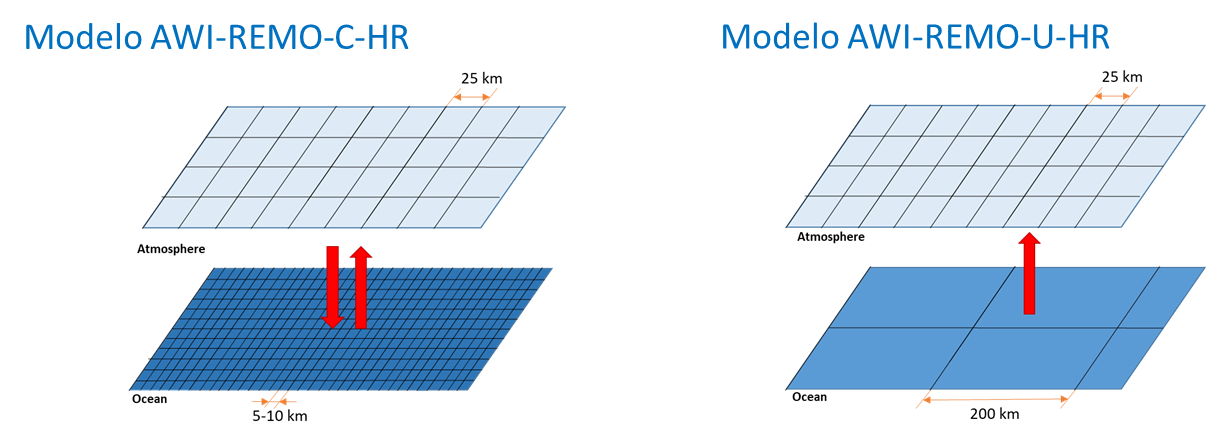 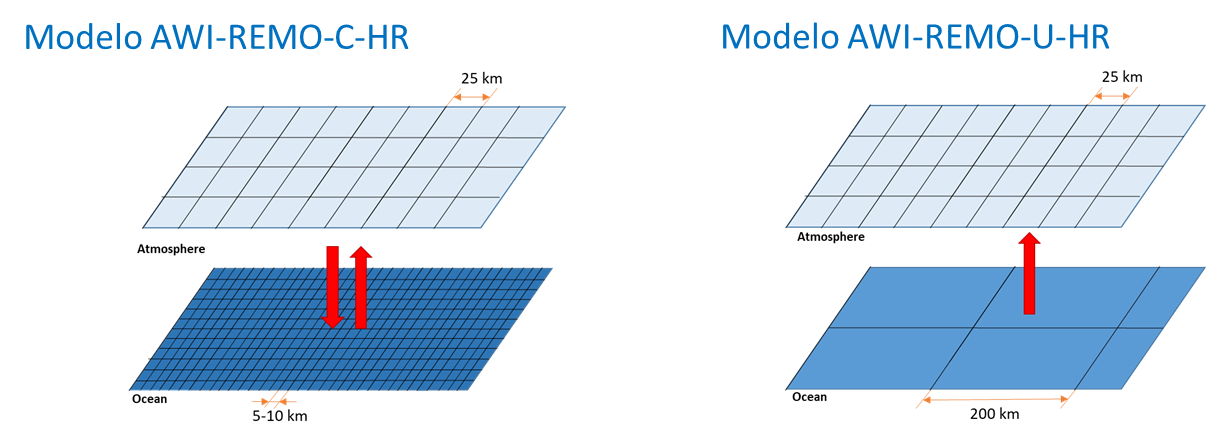 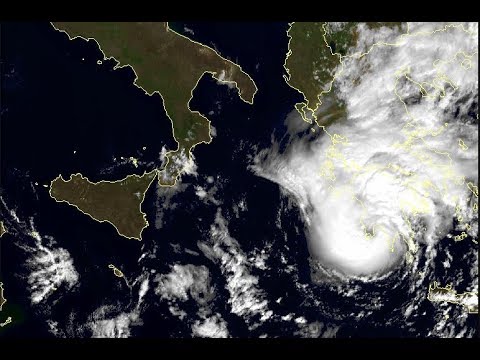 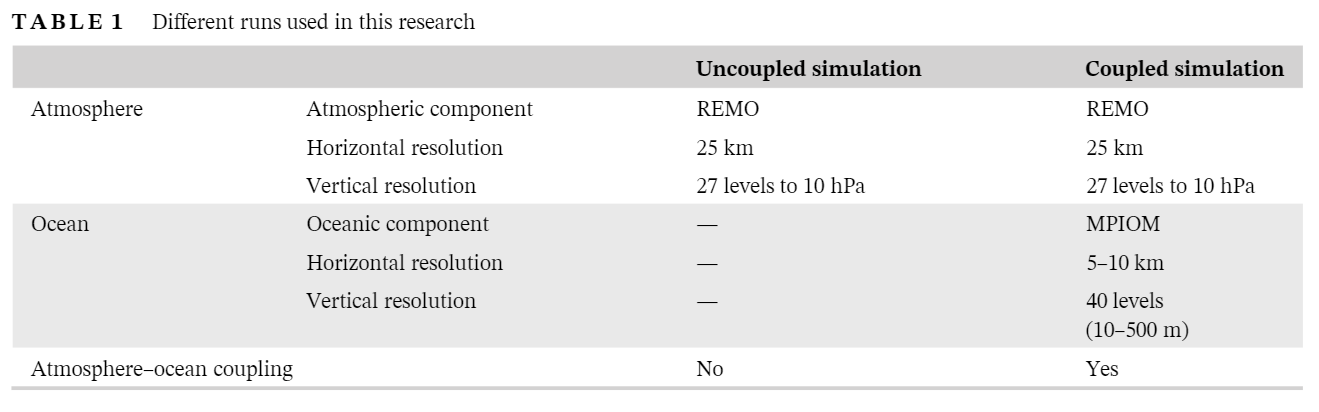 P1 = 1951-2000
P3 = 2050-2100
In future climate  Medicane changes.  

Coupled run  VTU ↑  Max wind↑ higher intensity

Uncoupled run  VTU ↓  Max wind↓  less intensity
RESULTS: FRECUENCY AND INTENSITY MEDICANES.
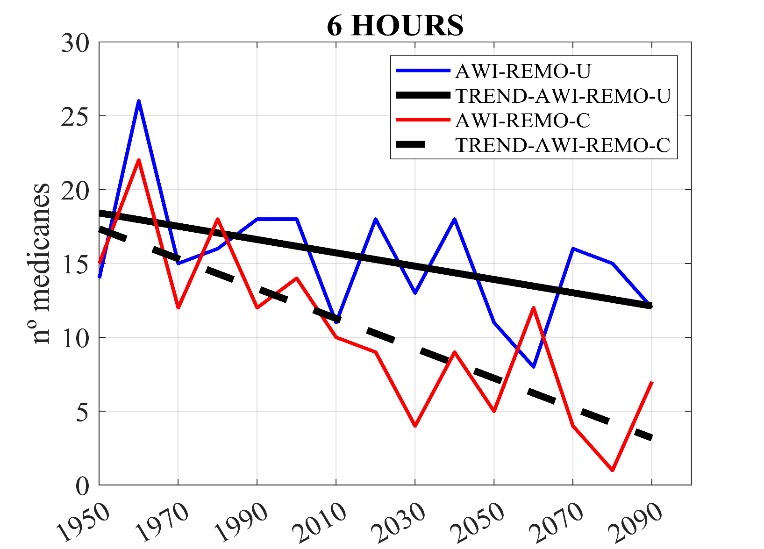 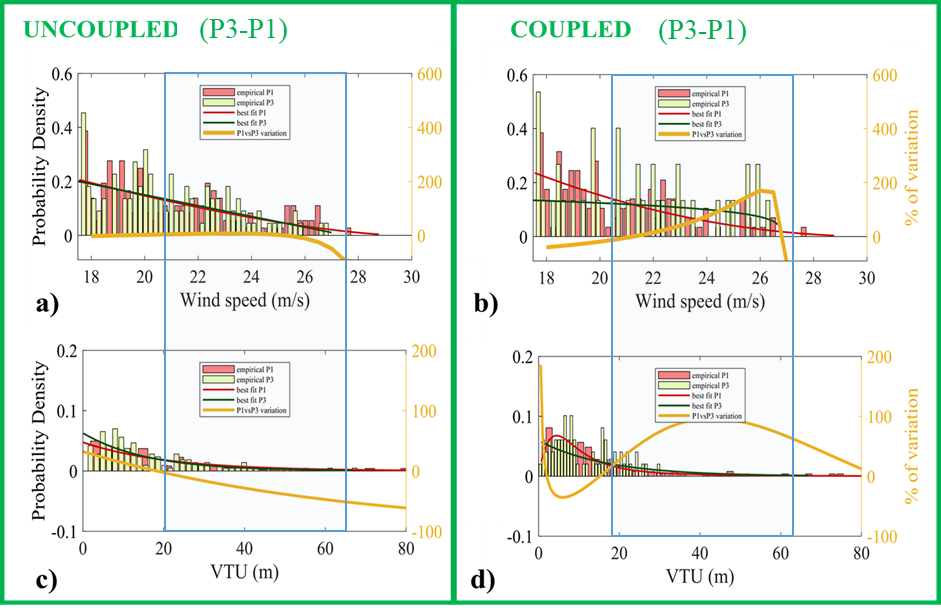 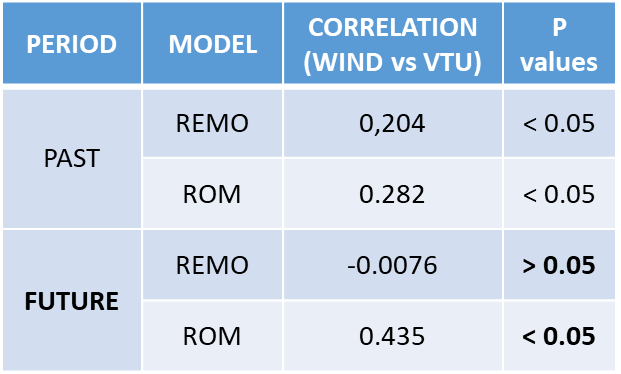 Trend (1950-2099)  ROM  -1,1 med/dec
	               REMO  0.45 med/dec